DIVADLO - UČITEL ŽIVOTA
beseda s osobností v Divadle Boleradice
Hostem  Jarky  Vykoupilové  z Českého rozhlasu Brno bude  Milan  Klapetek
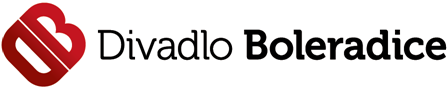 Pátek 12. listopadu 19:30 
Vstupenky:  www.boleradice-divadlo.cz
Jste srdečně zváni k besedě o něčem, co se jako ona pověstná červená nit táhne dějinami a co svého smyslu nepozbývá, nýbrž naopak.Povíme si, jak je krásné vidět i svět a život jako divadlo, a jak velice záleží na tom, zda ten kus, ve kterém si tu sami sebe představíte, pojmete jako truchlohru, absurdní drama nebo operetu. Přijďte, vstupte, neváhejte! Divadlo štědře obdarovává herce i diváka, i zemi i obec, i všechny lidi, kteří se kolem něj točí a s ním se setkají. Popovídejme si o tom a poděkujme mu! 			MUStr. ThMgr. Milan Klapetek
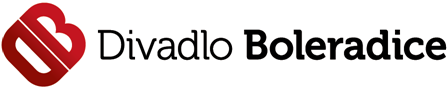 Pátek 12. listopadu 19:30 
Vstupenky:  www.boleradice-divadlo.cz